PERCORSO DI 
COPROGETTAZIONE
PROGETTO 
START TAPPE 
PER IL LAVORO
CONVEGNO
20 dicembre 2022
dalle ore 9,30 alle ore 12,30
Auditorium Museo di Strada Nuova
Vico Boccanegra, Genova
PIANO INTEGRATO PER IL CENTRO STORICO “I CARUGGI”– LINEE GUIDA PER LO SVILUPPO DI UNA RETE TERRITORIALE FINALIZZATA ALLA PROMOZIONE E ALL’IMPLEMENTAZIONE DI PROGETTI DI INCLUSIONE SOCIALE PER GIOVANI E ADULTI IN DIFFICOLTÀ ATTRAVERSO ATTIVITA’ DI FORMAZIONE, AVVIO AL LAVORO, E START UP DI IMPRESE SOCIALI”, MEDIANTE L’ISTITUTO DEL PATTO DI SUSSIDIARIETÀ EX LEGGE REGIONE LIGURIA N. 42 DEL 6.12
Proposta progettuale in co-progettazione presentate da:
  Coop. Agorà, Federazione Regionale Solidarietà e Lavoro, Coop. Il laboratorio, Coop. Proges, Consorzio Progetto Liguria Lavoro, Social Hub Genova, Consorzio Omnia, coop. la Comunità, Coop. CFLC, Coop. Gente di Mare, Coop il Cesto, Ass.ne Afet Aquilone, Ass.ne Cineguida, Coop CoSerCo, Coop il Rastrello, Coop la Cruna, Coop Villa Perla Service, Coop Solidarietà & Lavoro, Coop Il Quadrifoglio.
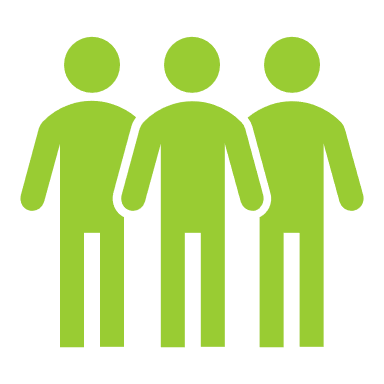 Il costituendo patto prenderà in considerazione prevalentemente persone dai 18 ai 35 anni di età senza dimenticarsi di tutti gli altri cittadini genovesi in cerca di occupazione o orientamento.
Le categorie ex legge 381/91, ovvero: gli invalidi fisici, psichici e sensoriali, gli ex degenti di istituti psichiatrici, i soggetti in trattamento psichiatrico, i tossico - dipendenti, gli alcolisti, i minori in età lavorativa in situazioni di difficoltà familiare, i condannati ammessi alle misure alternative alla detenzione
DESTINATARI
Le categorie di svantaggio previste dalla normativa europea. Pertanto, in conformità al Regolamento UE n. 651/2014 ci si occuperà anche di:
 chi non ha un impiego regolarmente retribuito da almeno sei mesi
dei giovani di età compresa tra i 18 e i 24 anni
di chi non possiede un diploma di scuola media superiore o professionale (livello ISCED 3) o non ha completato il proprio percorso di formazione da più di due anni e non ha ancora ottenuto il primo impiego regolarmente retribuito
degli adulti che vivono soli con una o più persone a carico 
degli occupati in professioni o settori caratterizzati da un tasso di disparità uomo-donna che supera almeno del 25% la disparità media uomo-donna in tutti i settori economici se il lavoratore interessato appartiene al genere sottorappresentato 
delle persone appartenenti a una minoranza etnica di uno Stato membro UE 
delle persone che hanno la necessità di migliorare la propria formazione linguistica e professionale o la propria esperienza lavorativa per aumentare le prospettive di accesso ad un'occupazione stabile.
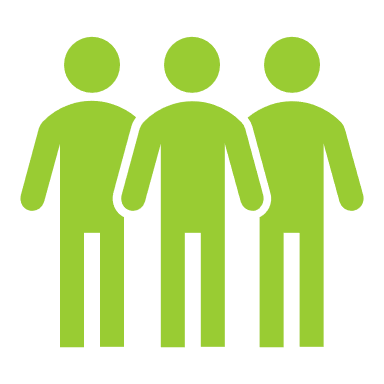 DESTINATARI
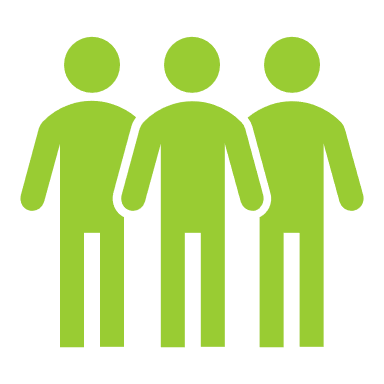 A queste categorie si aggiungeranno tutte le fasce “grigie” che anche a seguito dei profondi mutamenti dello scenario occupazionale derivate dalla crisi economica dovuta al Covid-19 risultano fuoriuscite o ancora più lontane dal mondo del lavoro. Infine, si prevede di rendere servizi di inclusione lavorativa anche a quell’ampia fascia di cittadini che, nonostante già possiedano un’occupazione, più o meno stabile abbiano la volontà e/o il desiderio di migliorare il proprio status, attivandosi per la ricerca di nuova e più consona occupazione.
DESTINATARI
1 Inclusione lavorativa di persone svantaggiate e start up di impresa 
queste azioni si concentrano sulle persone svantaggiate e sulle potenzialità di cooperazione B e start up di impresa.
2 Incontro domanda offerta di lavoro, formazione e attività laboratoriali
queste azioni si concentrano su tutte le persone in cerca di lavoro con una predilezione per le “fasce grigie” con: 
CENTRI DI PROSSIMITA’ azioni dirette di incontro domanda offerta di lavoro, azioni di formazione breve per il lavoro, formazione specialistica in pillole e percorsi di IVC (Individuazione Valutazione Competenze)
CEL ADULTI Centro di Educazione al Lavoro per persone in situazione di fragilità. Interventi di sostegno all'occupabilità attraverso azioni laboratoriali e progetto di individuale
PIANO DI ATTIVITÀ E MACROAREE DI INTERVENTO
3 Inclusione sociale e di pubblica utilità queste azioni si concentrano su tutte le persone molto distanti dal mondo del lavoro che, attraverso percorsi di cittadinanza attiva e presa in carico del bene comune, possono intraprendere percorsi di crescita e consapevolezza su potenzialità, attitudini e ruolo sociale.
Le prime Attività AVVIATE 2022
GIUGNO- SETTEMBRE:
2 CENTRI DI PROSSIMITA’ (Sestiere Molo e Maddalena)
 1° OFFICINA DELLA CURA (Sestiere Maddalena)
 SPERIMENTAZIONE CEL ADULTI
 AVVIO CORSI HACCP, SICUREZZA, OPERATORE OSPITALITA’
OTTOBRE-DICEMBRE:
1 Expo Caruggi
 1 CASA DEI RIDERS
AVVIO CORSI ANTICENDIO, PRIMO SOCCORSO, ADDETTO  BANCO,  CAMERIERE, SOFT SKILLS, CITTADINANZA DIGITALE
 PARTECIPAZIONE SALONE ORIENTAMENTI
 2° OFFICINA DELLA CURA (Sestiere Prè)
I NUMERI dei primi 6 mesi di progetto
- Oltre 900 persone profilate
800 assunzioni\tirocini risultate dalla banca dati dei 
   Centri per l’Impiego che riguardano 472 persone
   sulle 864 esaminate, ovvero occupazione per circa il 50% 
   dei destinatari
- Circa 60 cv inviati alle Aziende ogni settimana
- Oltre 240 persone beneficiarie di formazione gratuita
- 10 Newsletter offerte di lavoro e formazione pubblicate
CENTRI DI PROSSIMITA’
I NUMERI dei primi 6 mesi di progetto
36 schede di segnalazione raccolte
10 persone inserite 
  3 giorni di apertura settimanale
  9 laboratori artigianali di orientamento attivi
  1 Corso Sicurezza sul Lavoro (8 ore) dedicato
  1 Corso HACCP (8 ore) dedicato
  1 Modulo (12 ore) esperienza specialistica in pillole "Cameriere"
  1 Modulo (12 ore) esperienza specialistica in pillole "Aiuto Cuoco"
CEL ADULTI
I NUMERI dei primi 6 mesi di progetto
2 sportelli assistenza digitale operativi
132 interventi di assistenza attivati
        a beneficio di 106 persone
        di cui 75 di supporto ai servizi online del Comune
   6 micro aree intervento
SPORTELLO
DIGITALE
I NUMERI dei primi 6 mesi di progetto
Oltre 250 contatti
3 corsi operatore ospitalità
3 squadra di manutenzione
1 Expo Caruggi
OFFICINA 
DELLA CURA